Year 2– Multiplication and division
Session 6 – grouping.
Yesterday, we learnt to divide by sharing.Today, we are going to learn a new way to divide using grouping, putting things into groups.
How many bunches can I make with 3 daffodils in each?
I need to group to make bunches my daffodils. 

I need 3 in each group.
I made 4 bunches of 3.
12 ÷ 3 = 4
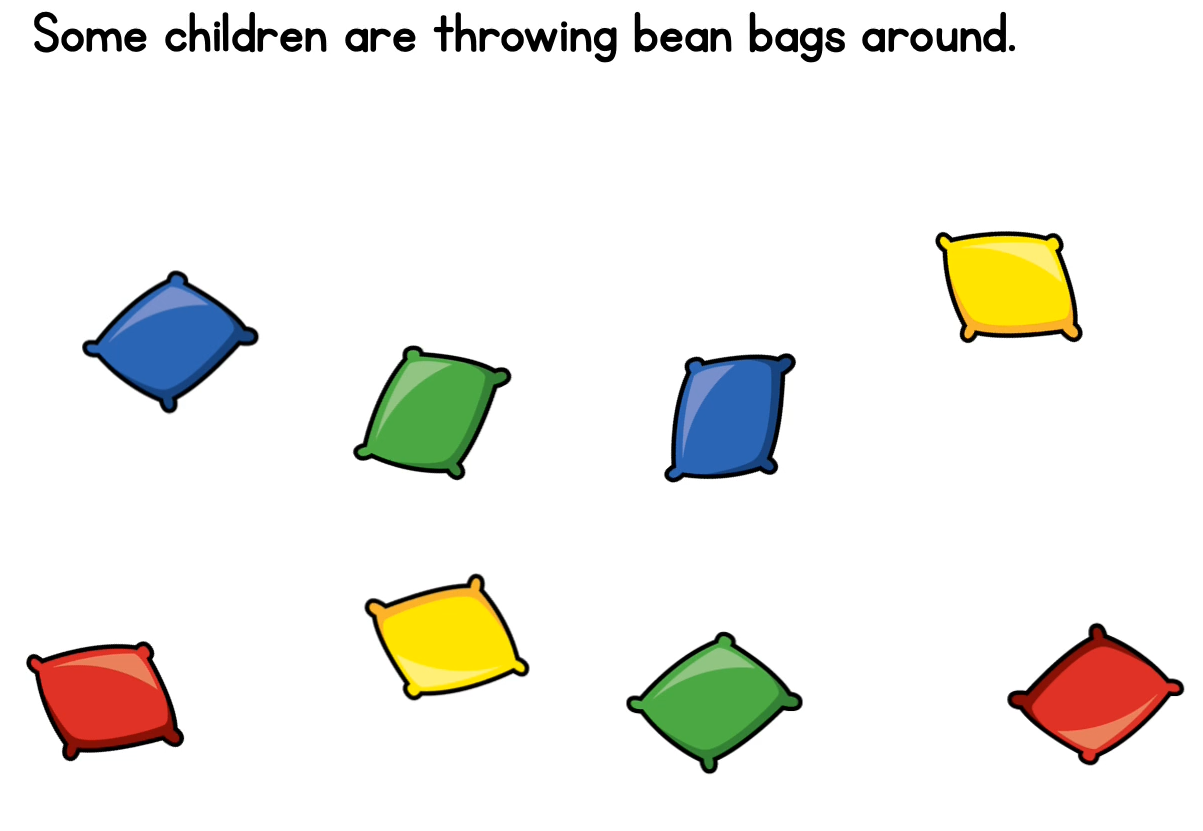 They have 8 bean bags.
To play their next game, each child needs 2 bean bags. How many children can play?
I need to put the beanbags into groups of 2.
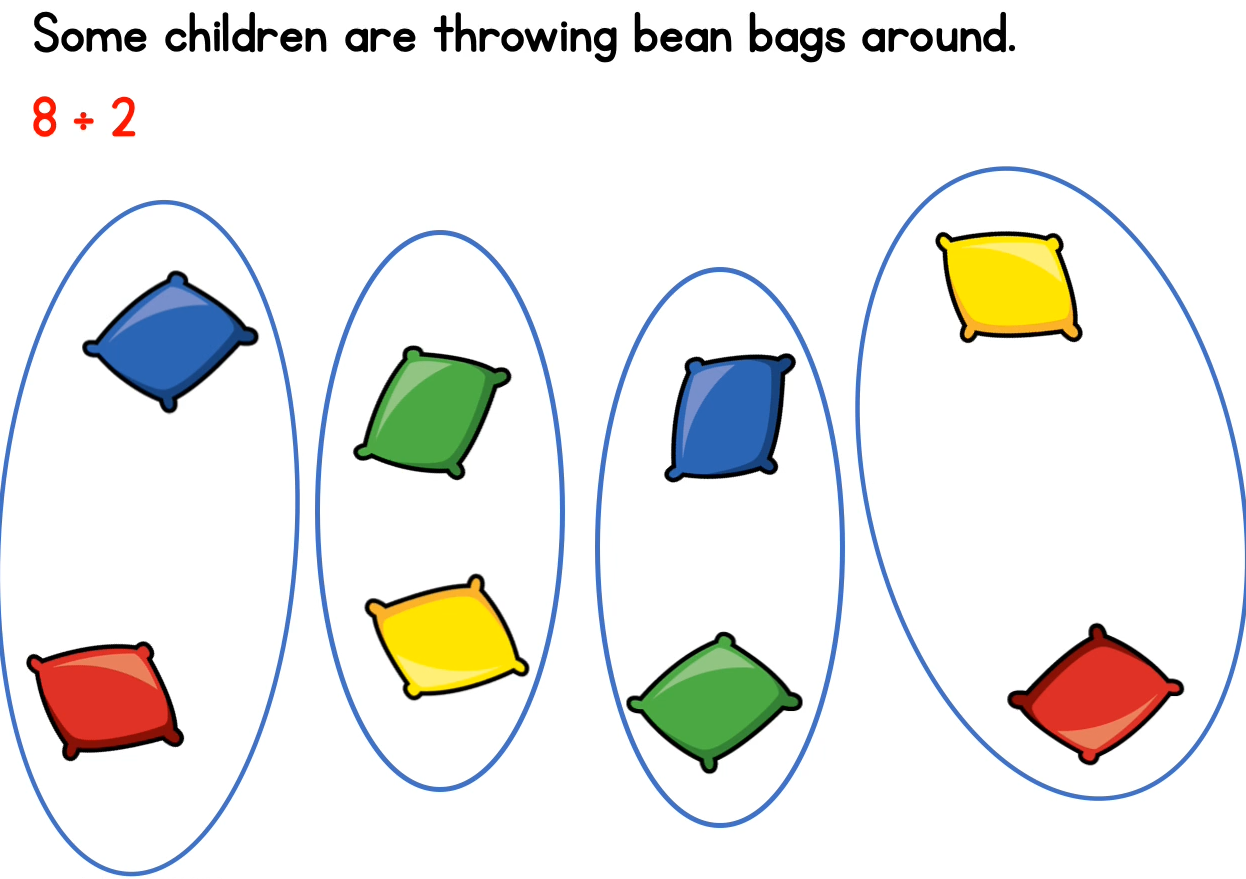 8  beanbags  grouped into 2’s  = 4 groups.

4 children can play the game.
8 ÷ 2 = 4
Dora is playing with these cards.  Each person needs 4 cards.
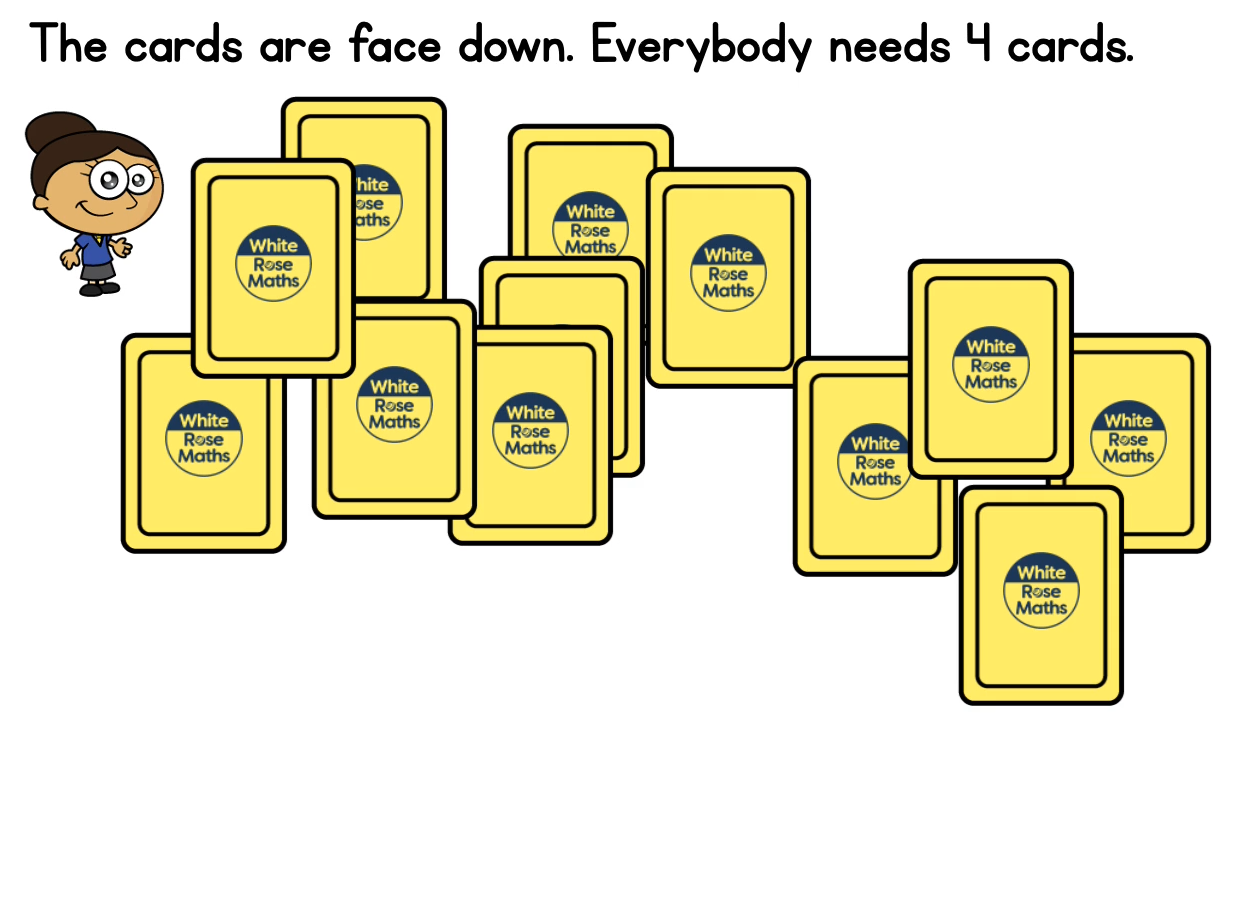 12 cards grouped into 4
4
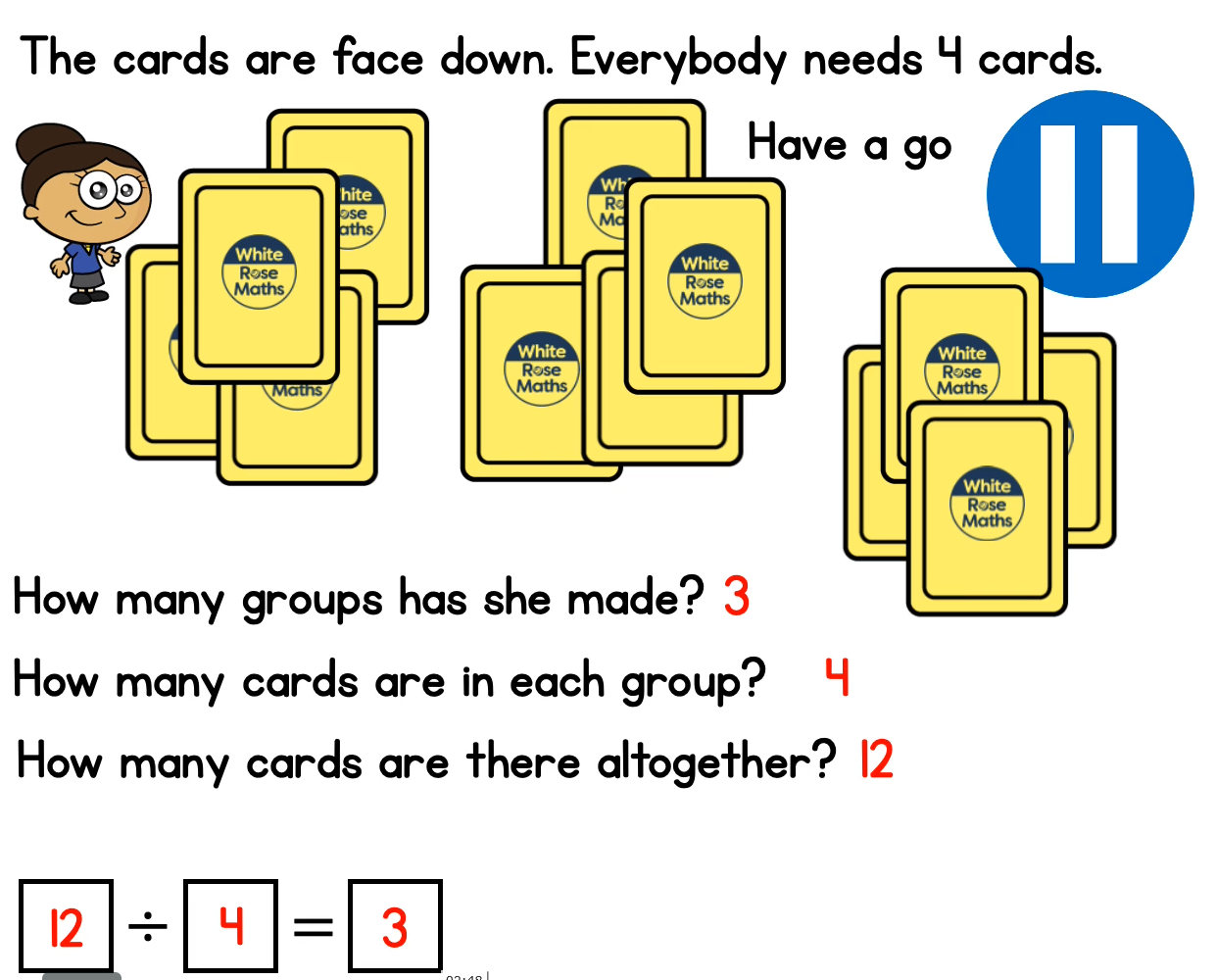 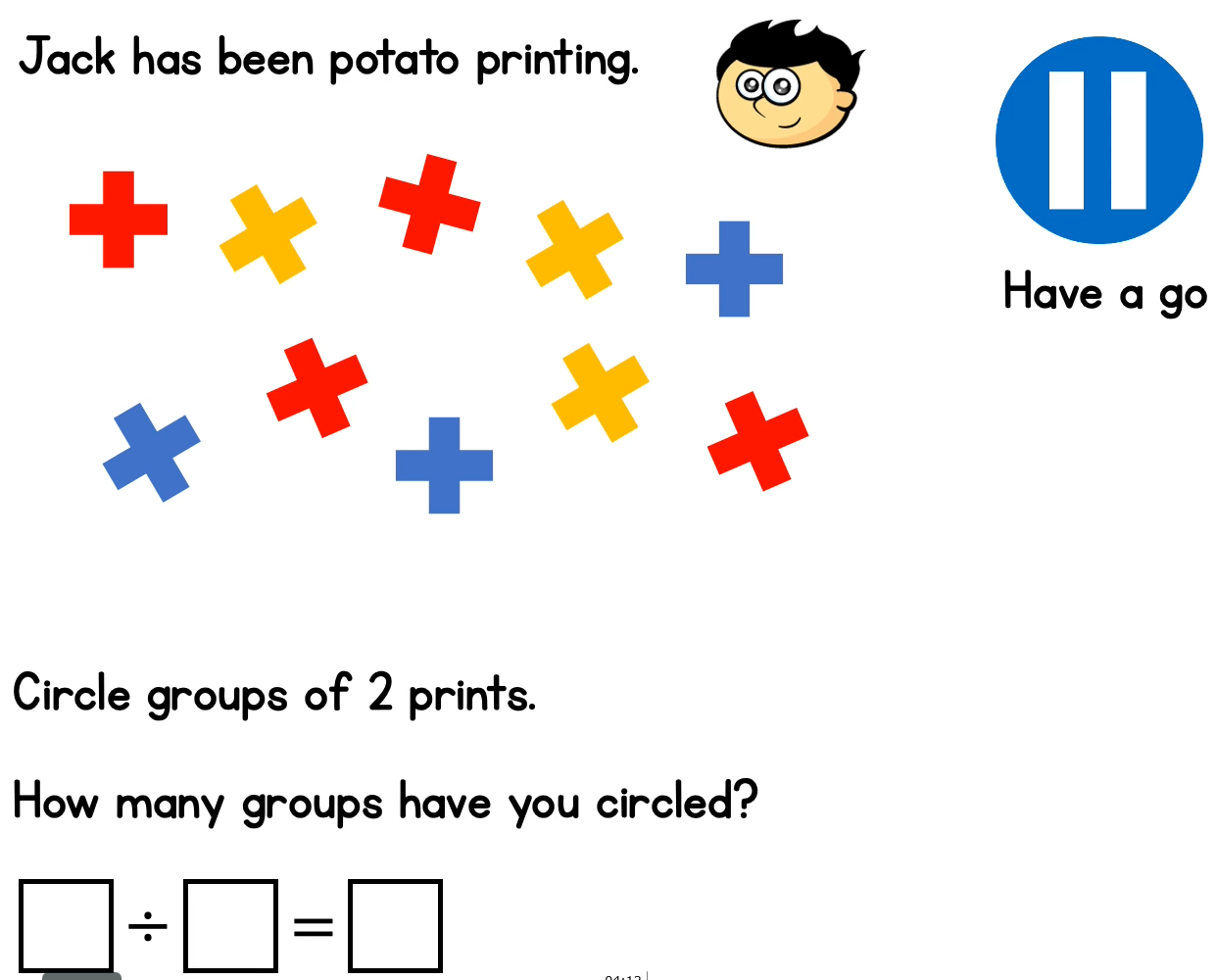 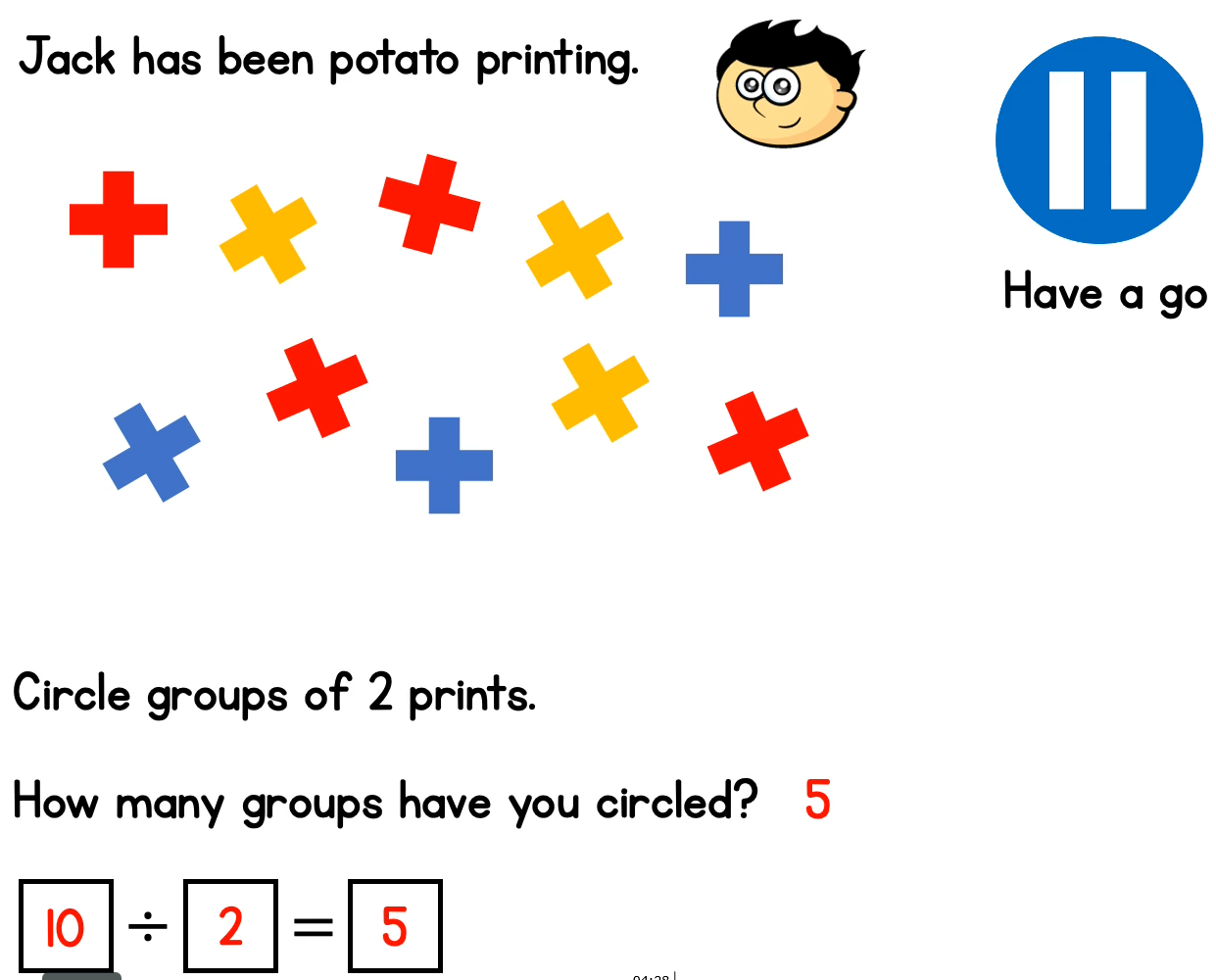 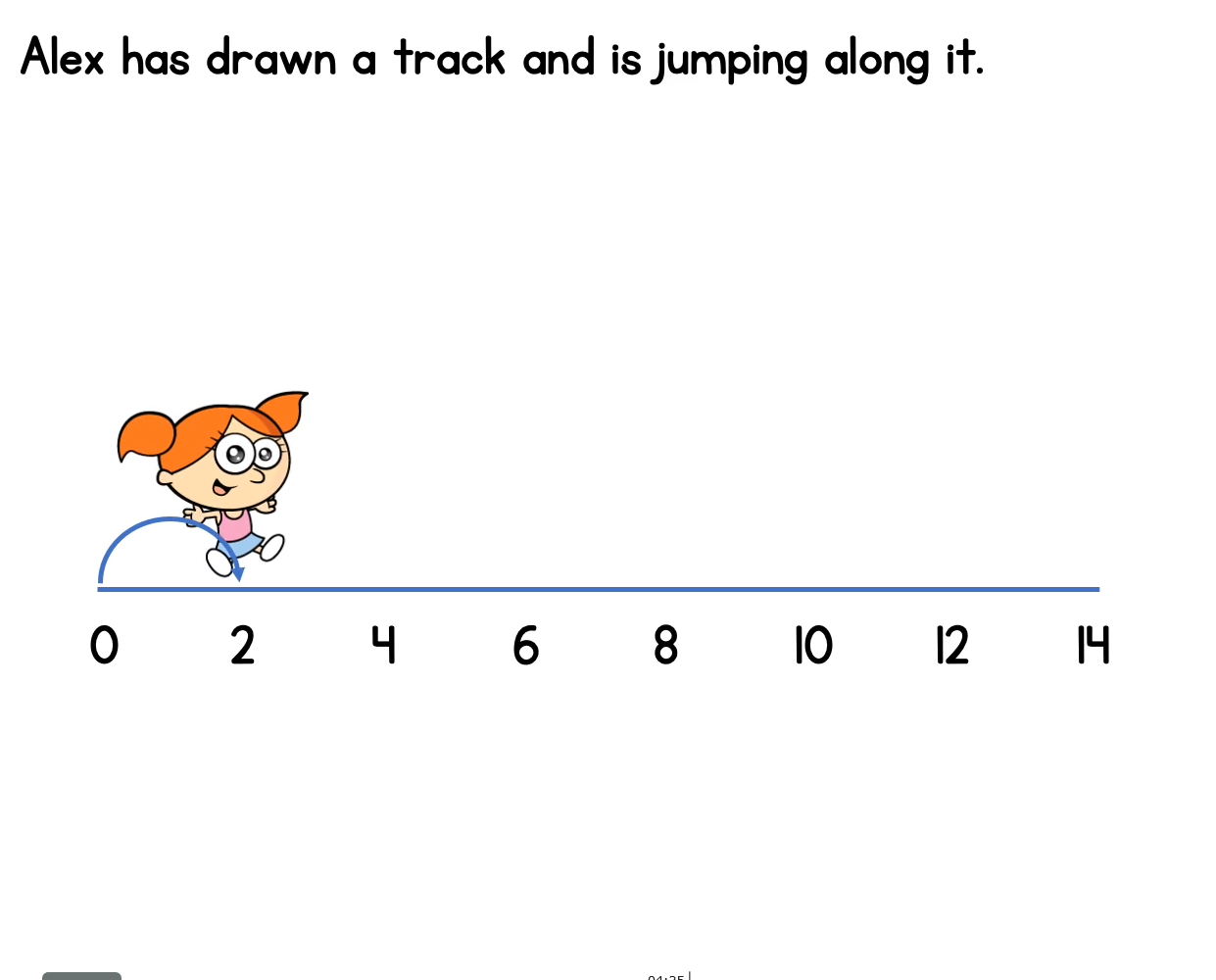 We can see that Alex is jumping in 2s today.
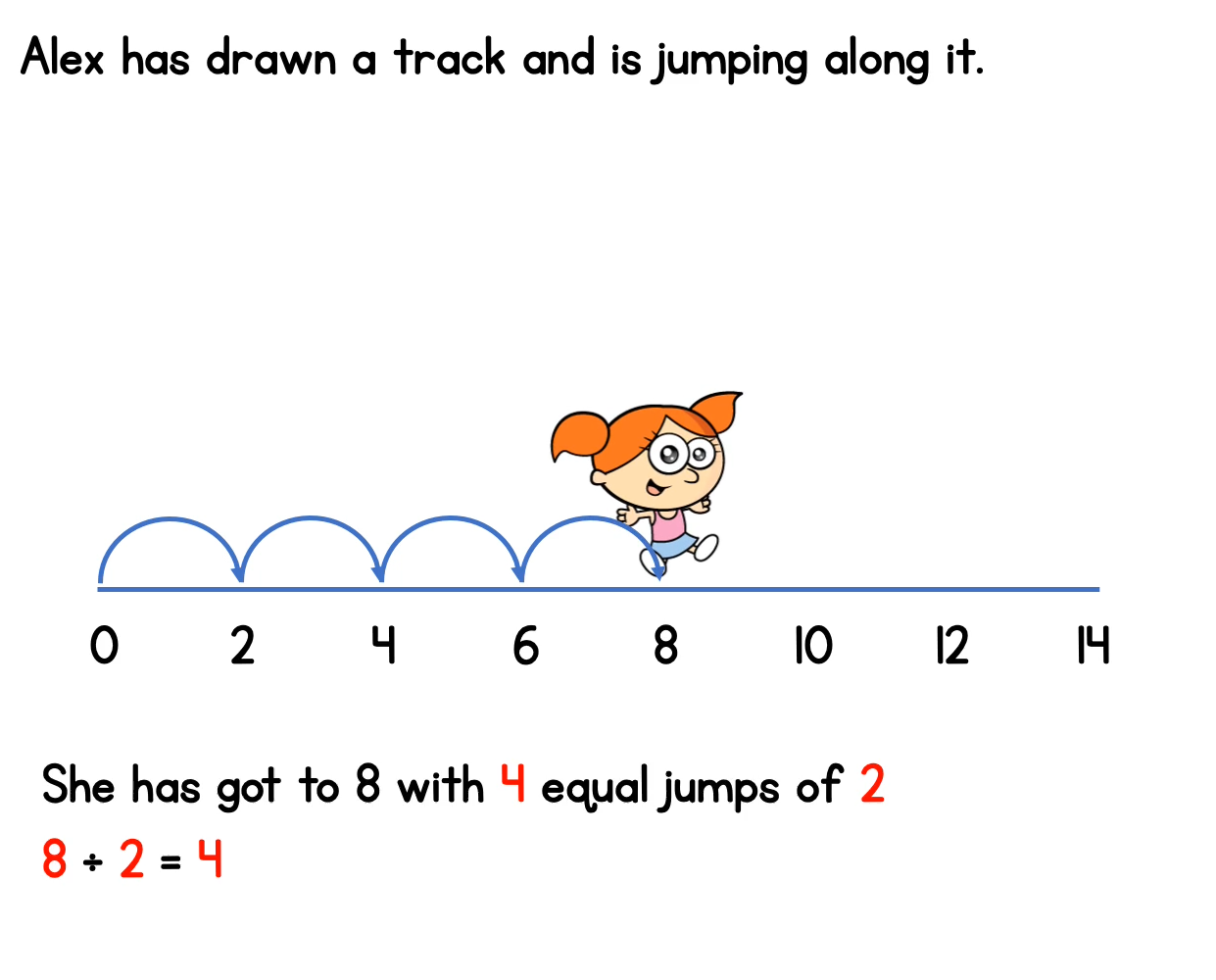 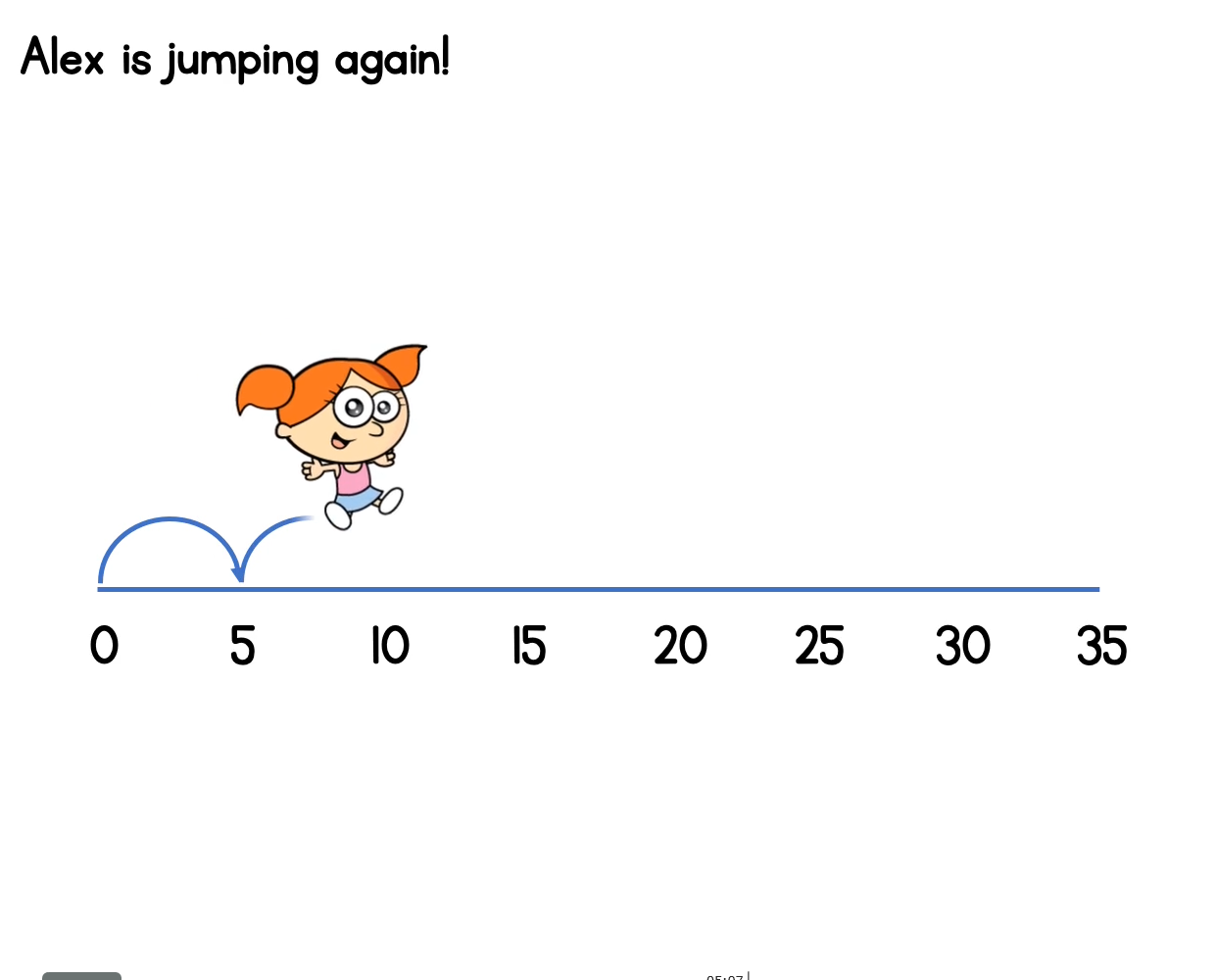 This time, Alex is jumping in 5s.
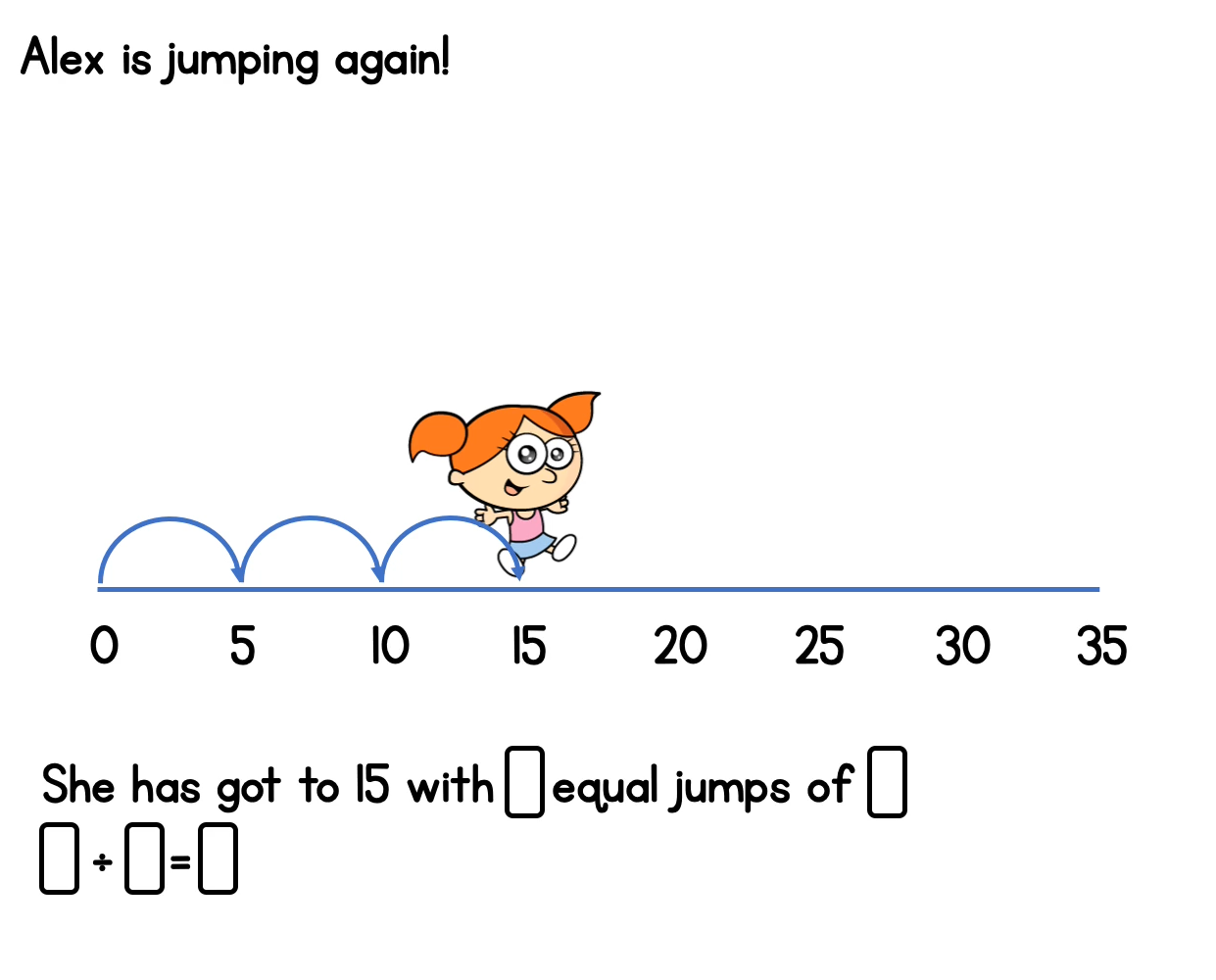 3
5
15
5
3
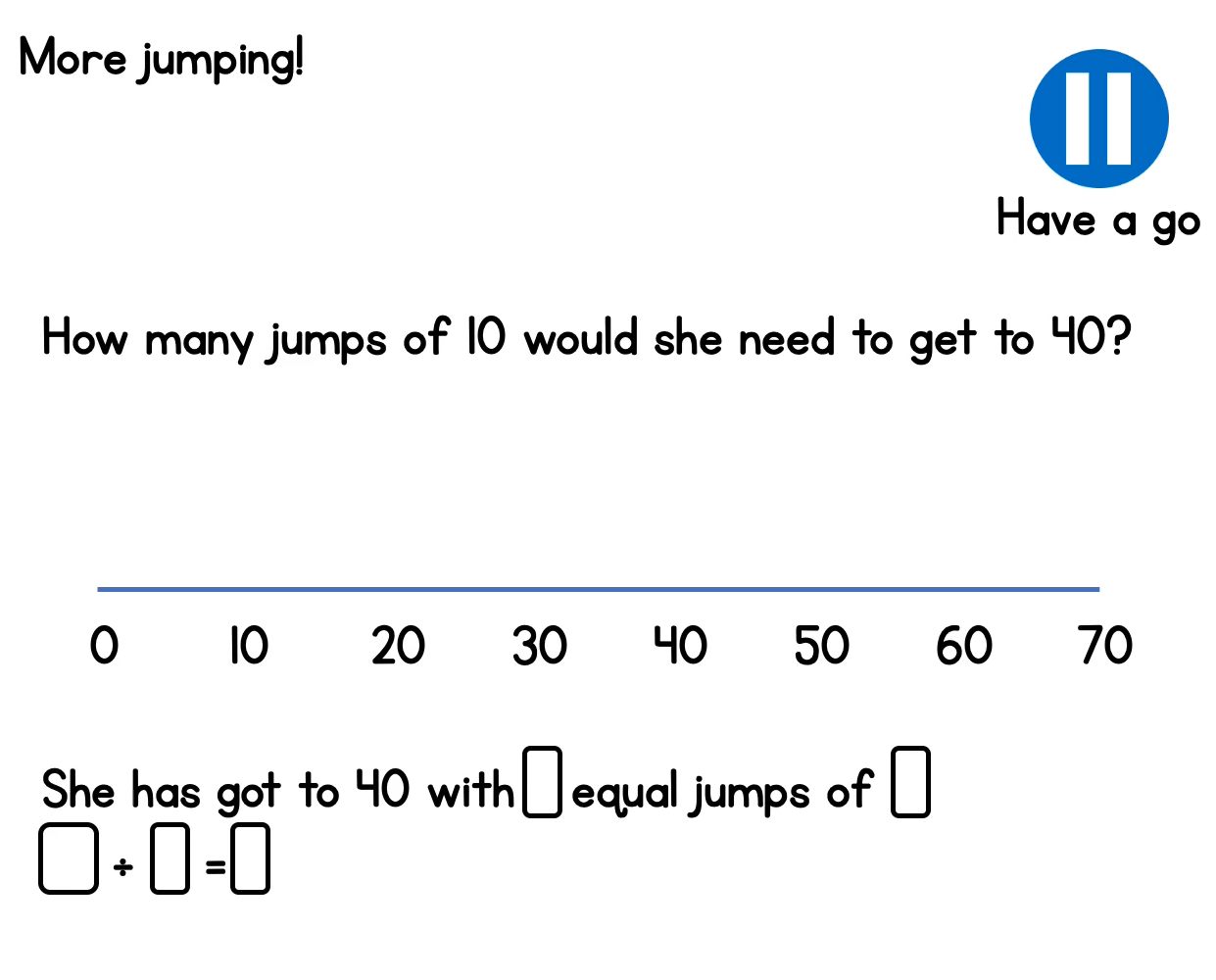 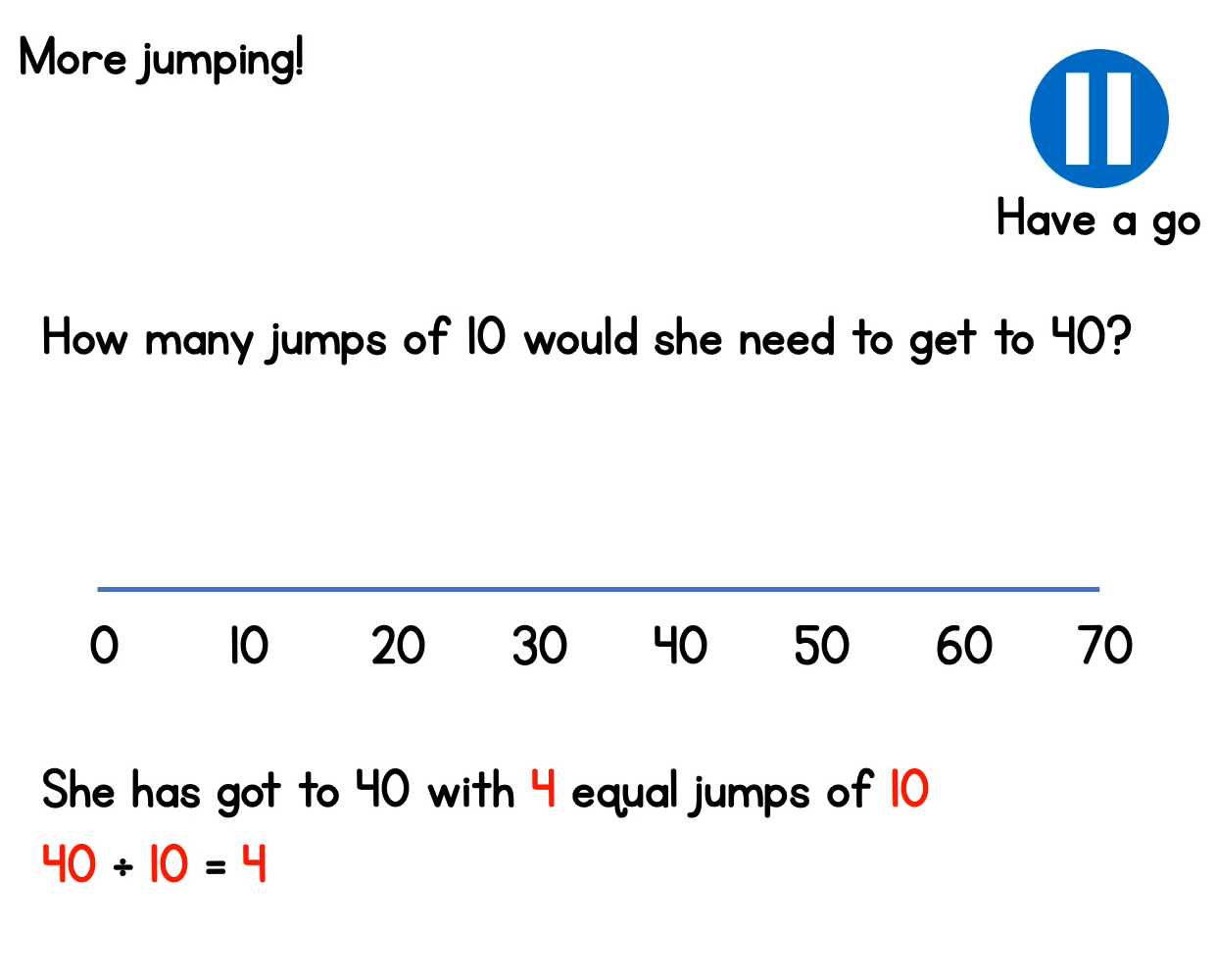 10 ÷  2 =
The second number tells me how many I need in each group.
The first number tells me how many objects we have altogether
When we are grouping, this symbol (divide) means grouped into.
5
10 ÷  2 =
5 groups
2s          =
10 objects
grouped into